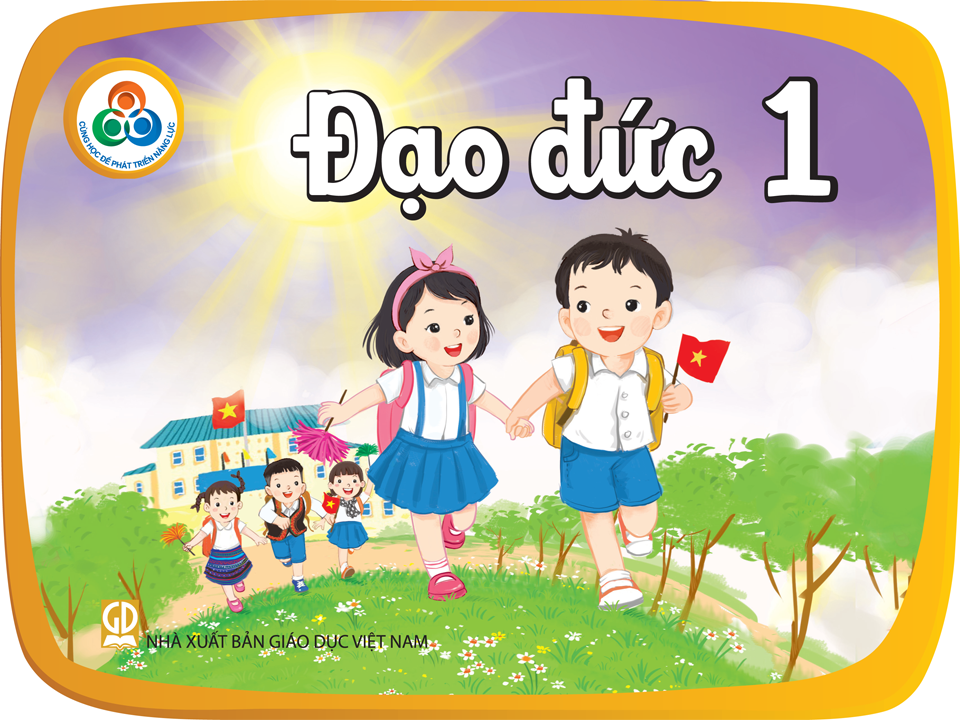 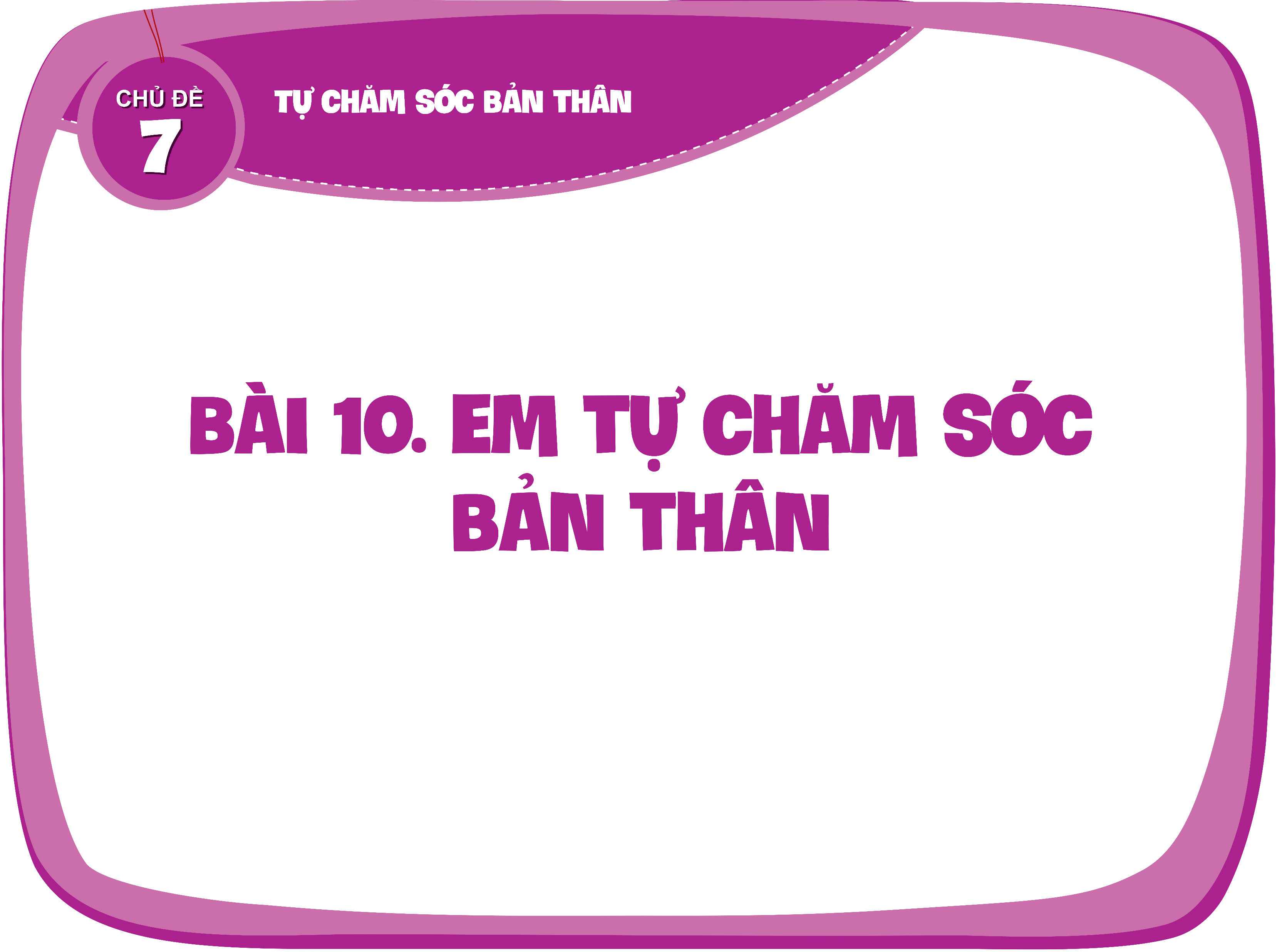 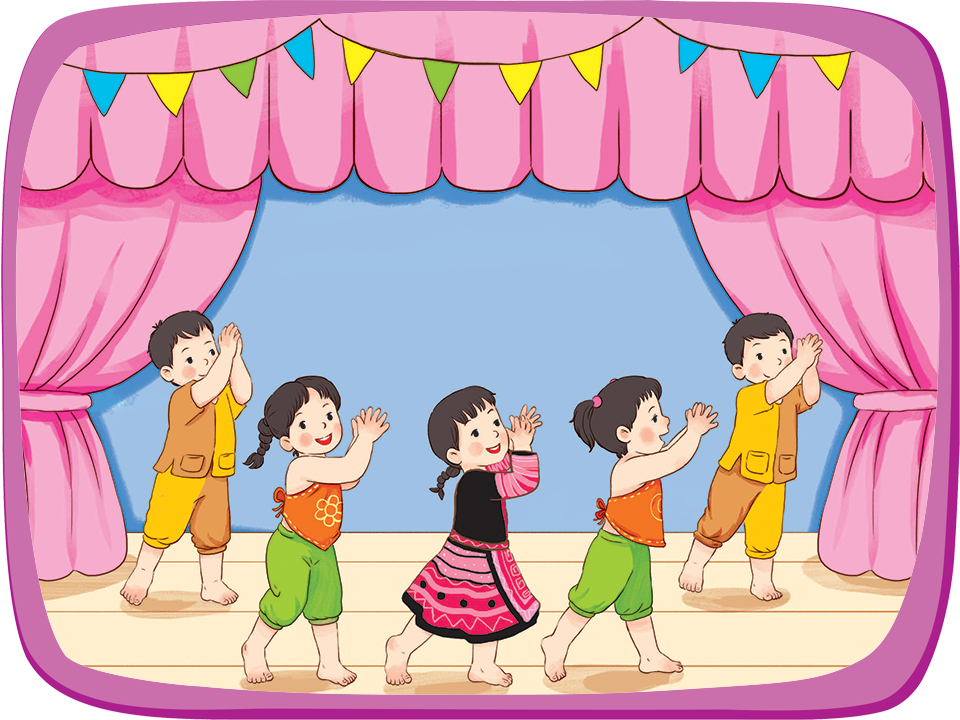 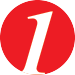 Em hãy vỗ tay theo nhạc bài Điệu múa rửa tay
(phỏng theo múa dân vũ hiện đại).
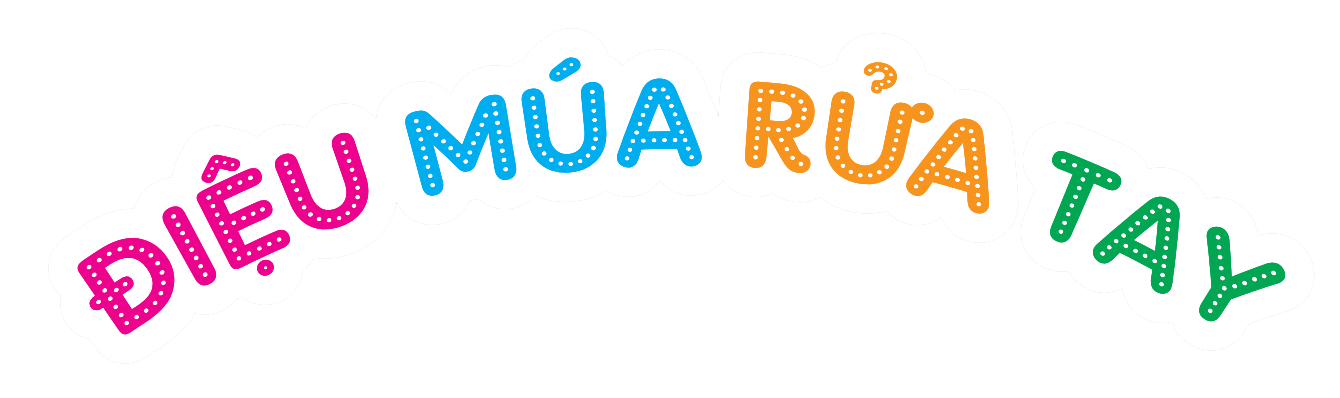 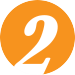 Em hãy tìm bạn biết tự chăm sóc bản thân.
1
2
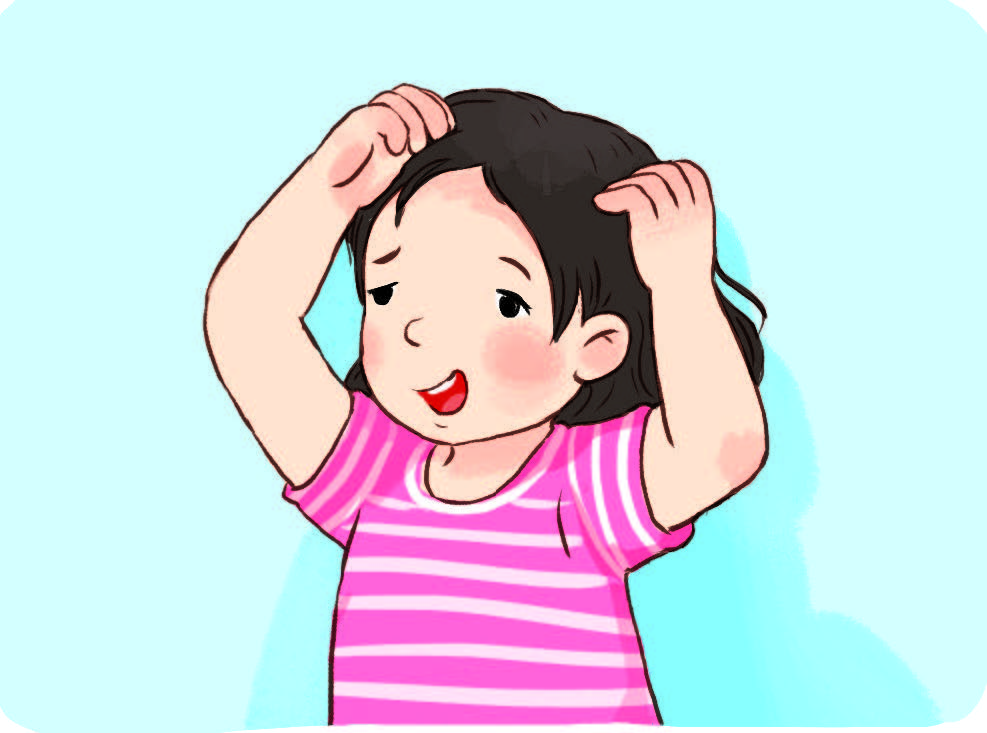 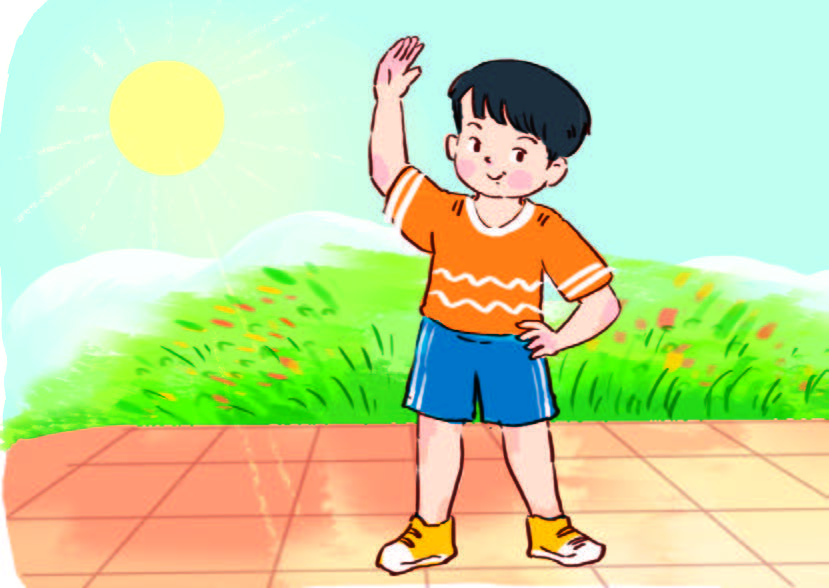 Không tắm gội sạch sẽ
Tập thể dục thường xuyên
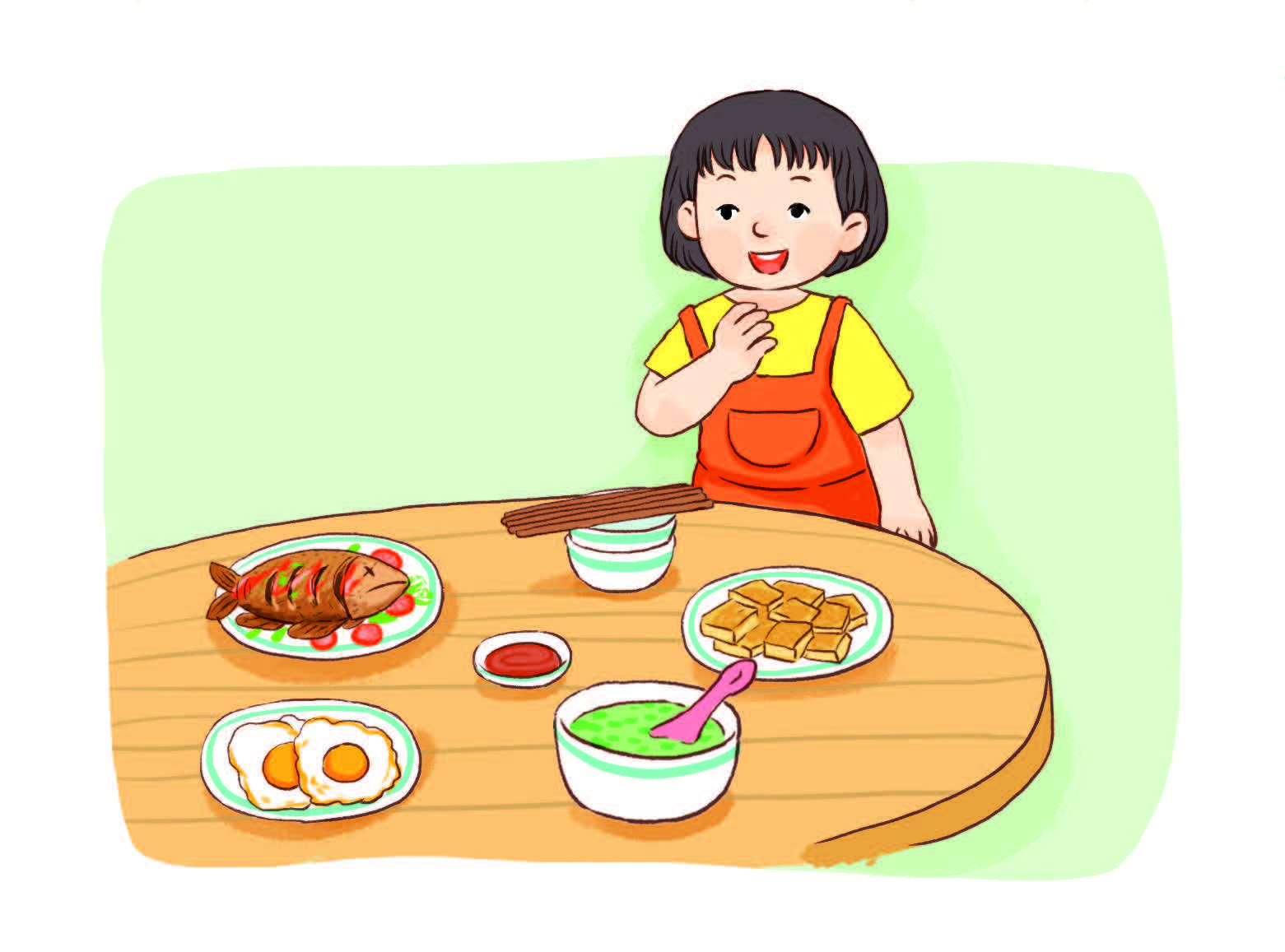 3
4
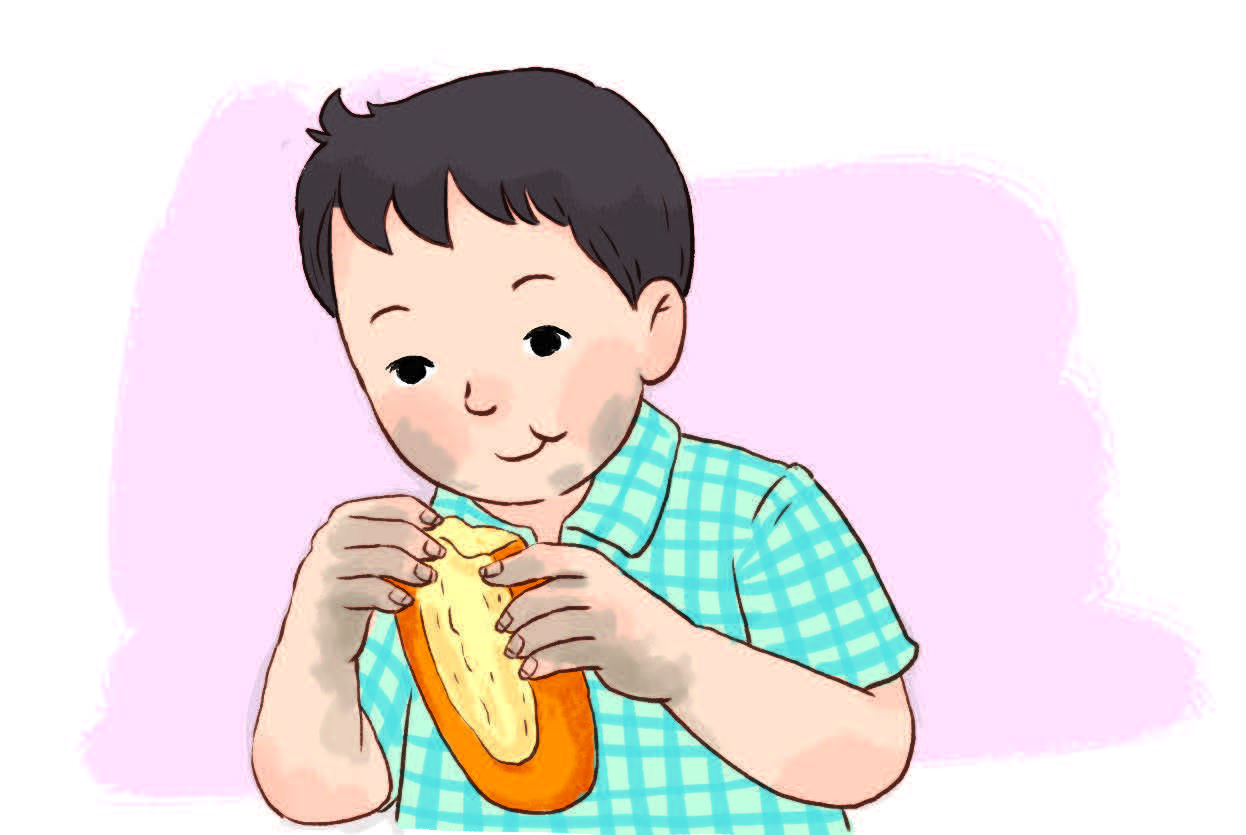 Ăn uống đúng bữa
Không rửa tay trước khi ăn
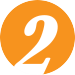 Em hãy tìm bạn biết tự chăm sóc bản thân.
1
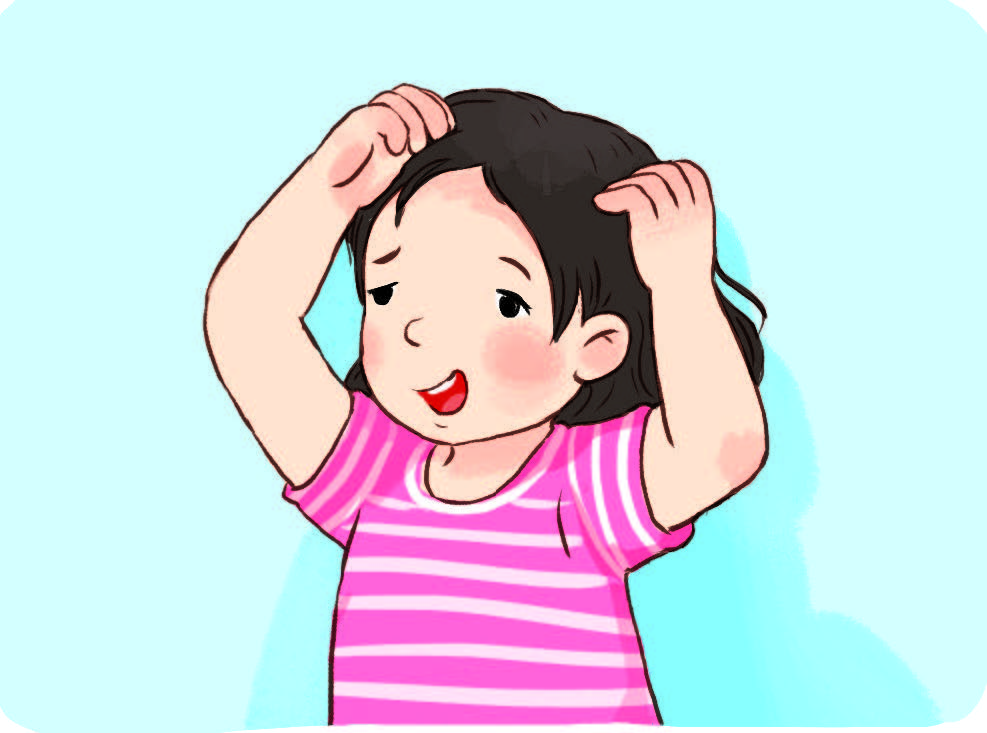 Không tắm gội sạch sẽ
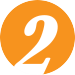 Em hãy tìm bạn biết tự chăm sóc bản thân.
2
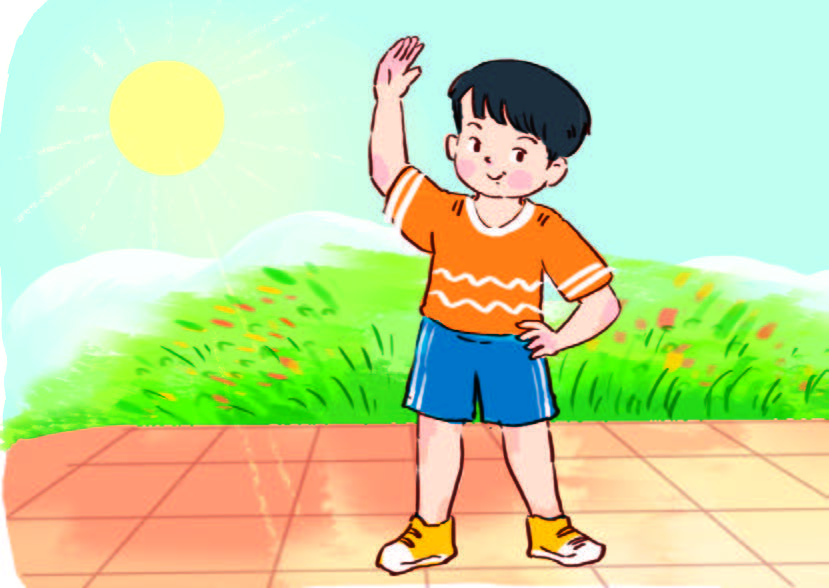 Tập thể dục thường xuyên
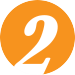 Em hãy tìm bạn biết tự chăm sóc bản thân.
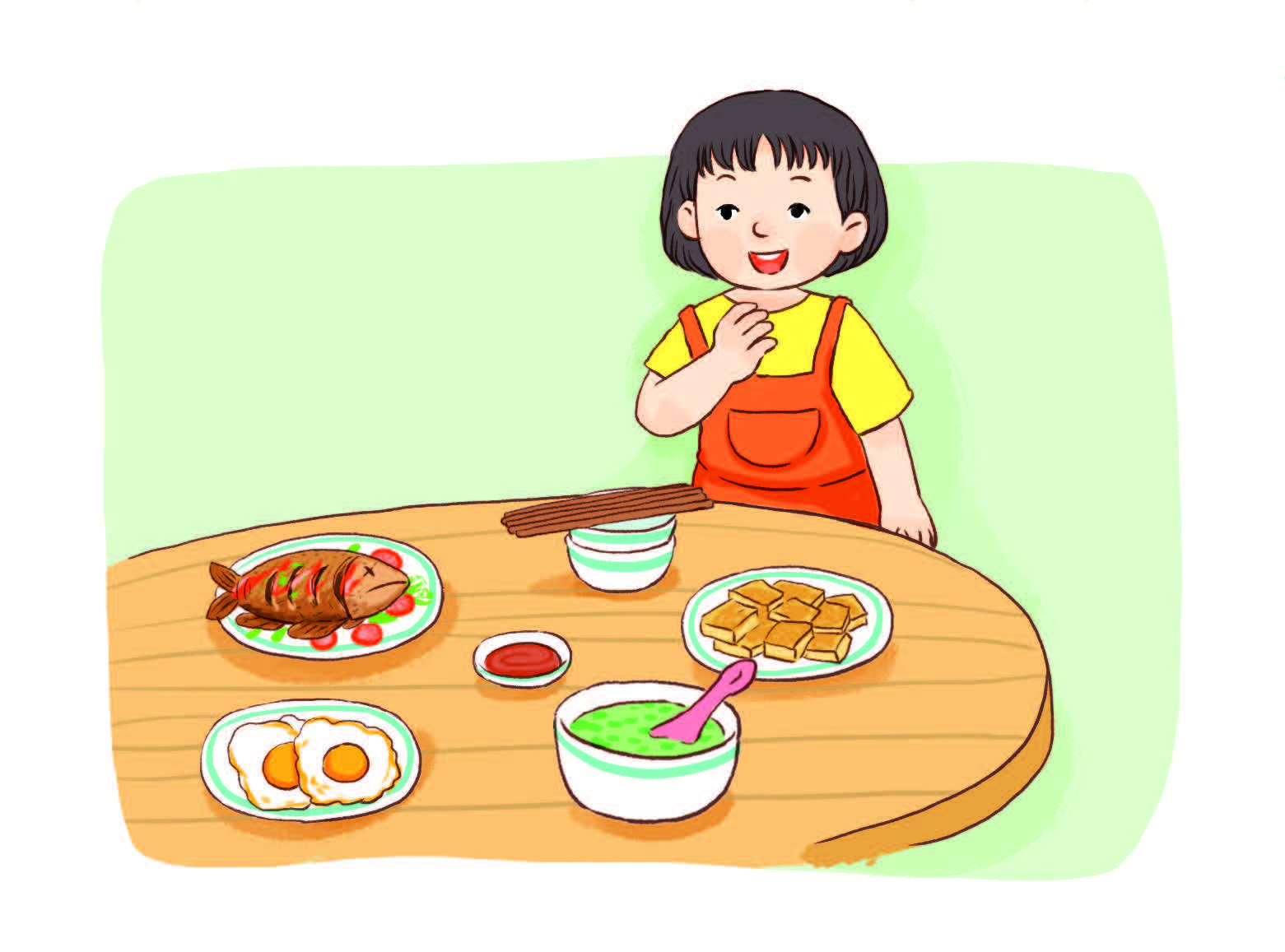 3
Ăn uống đúng bữa
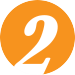 Em hãy tìm bạn biết tự chăm sóc bản thân.
4
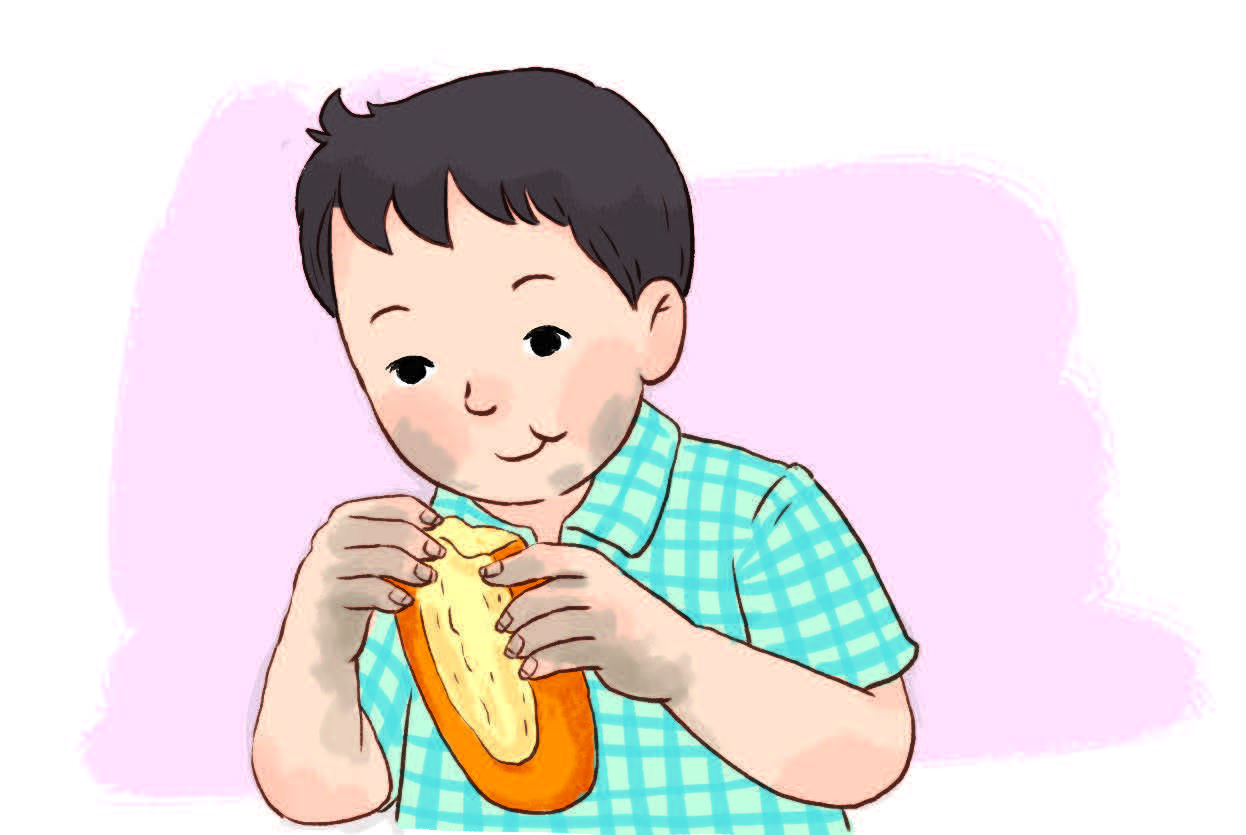 Không rửa tay trước khi ăn
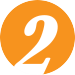 Em hãy tìm bạn biết tự chăm sóc bản thân.
1
2
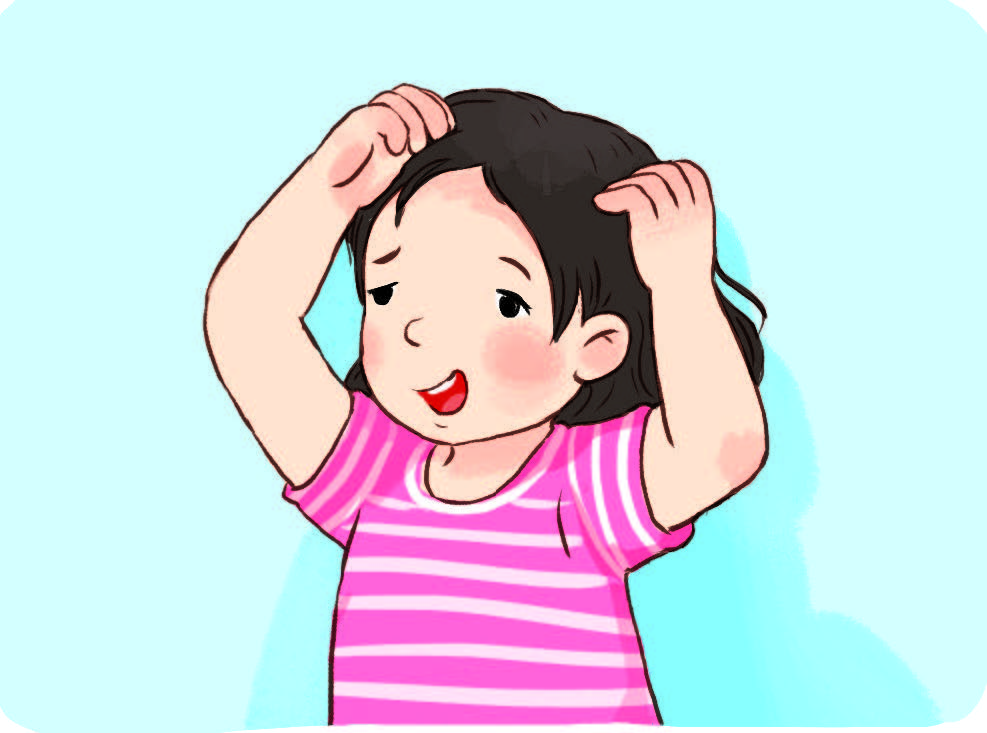 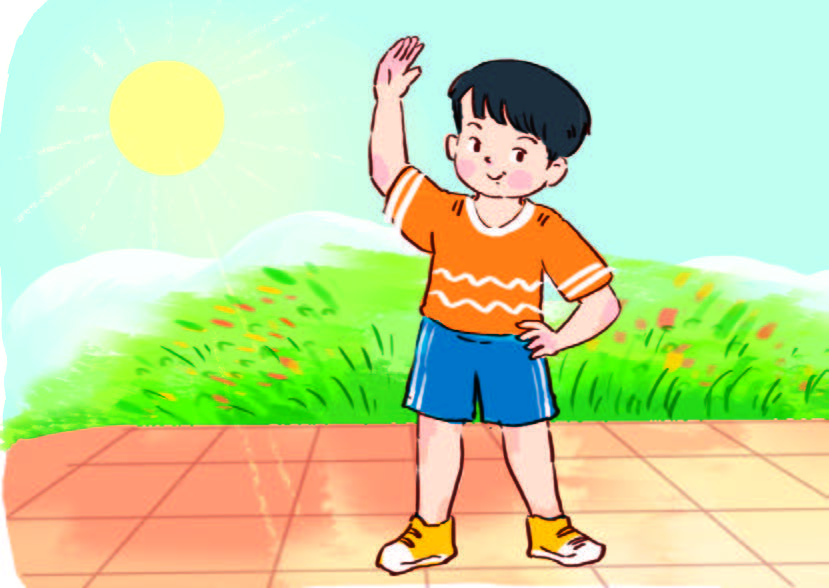 Không tắm gội sạch sẽ
Tập thể dục thường xuyên
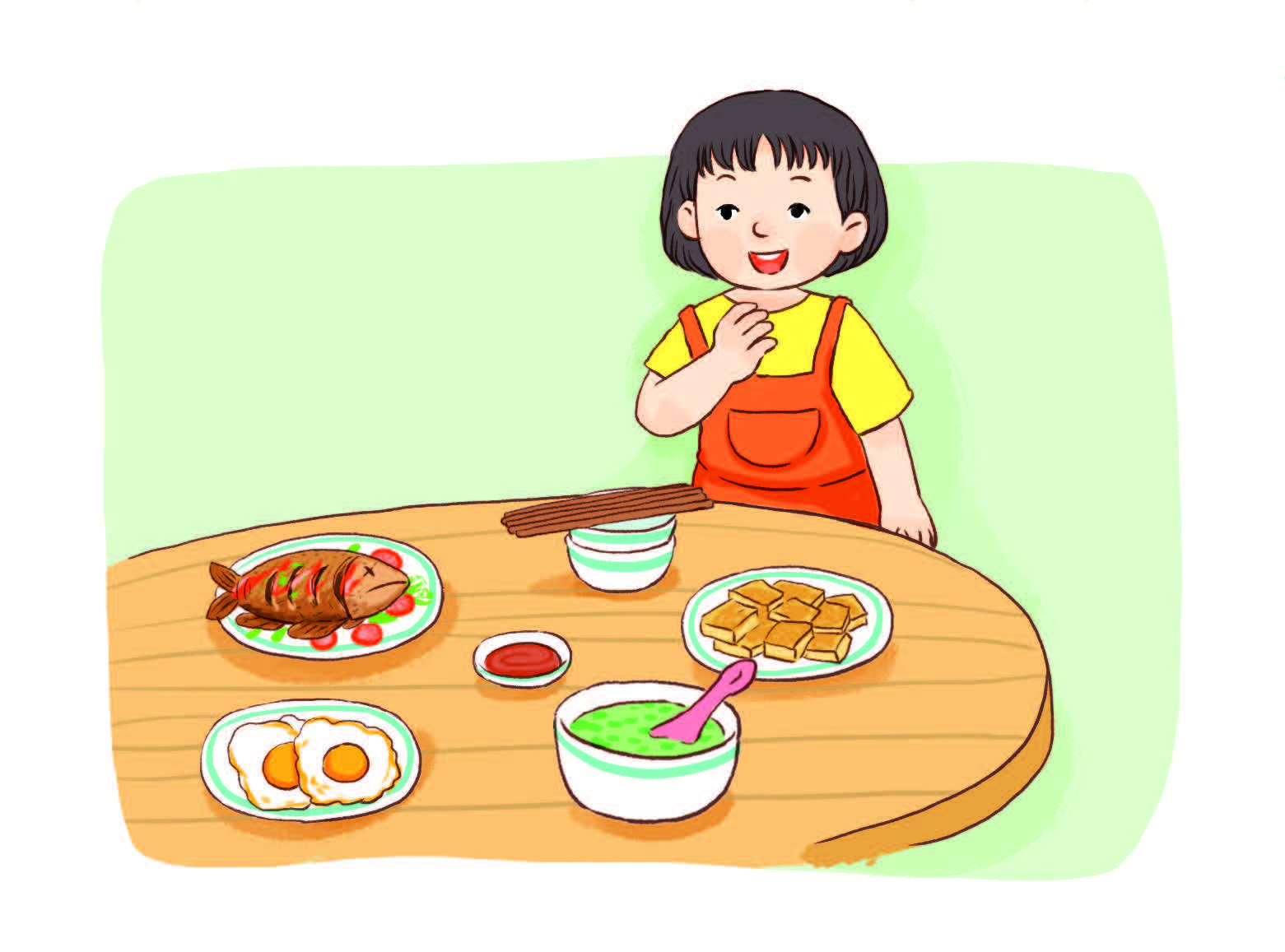 3
4
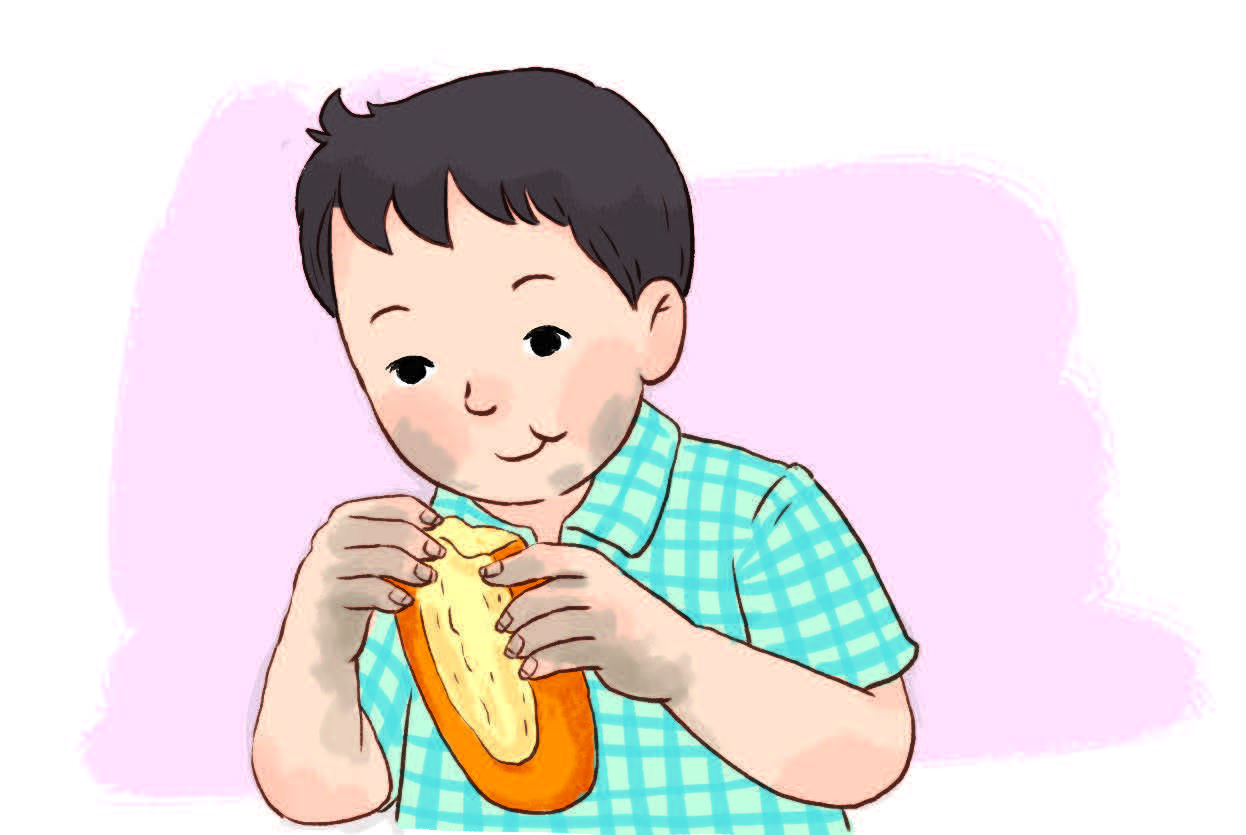 Không rửa tay trước khi ăn
Ăn uống đúng bữa
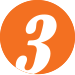 Em hãy cho biết vì sao phải tự chăm sóc
bản thân.
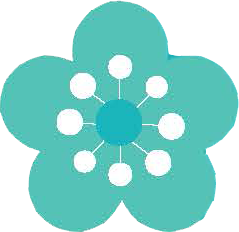 Giúp em khỏe mạnh, vui tươi
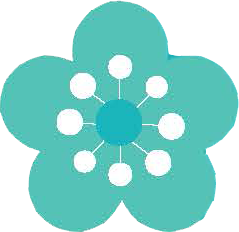 Giúp em không đau ốm, bệnh tật
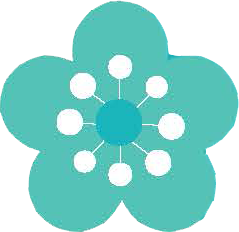 Giúp em học tập tốt
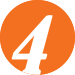 Em hãy kể chuyện theo tranh và trả lời câu hỏi.
Viên kẹo ngọt
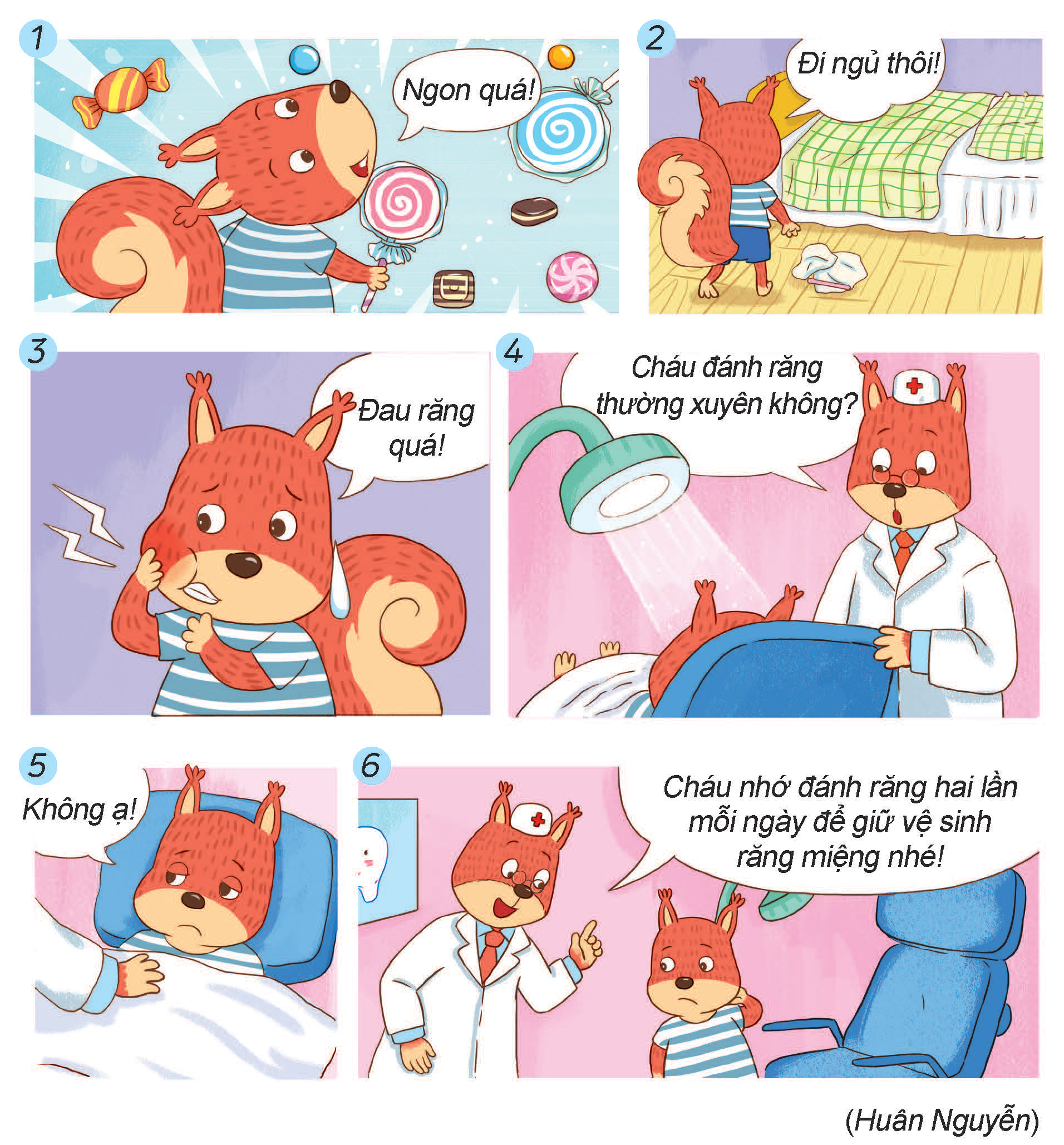 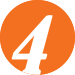 Em hãy kể chuyện theo tranh và trả lời câu hỏi.
Viên kẹo ngọt
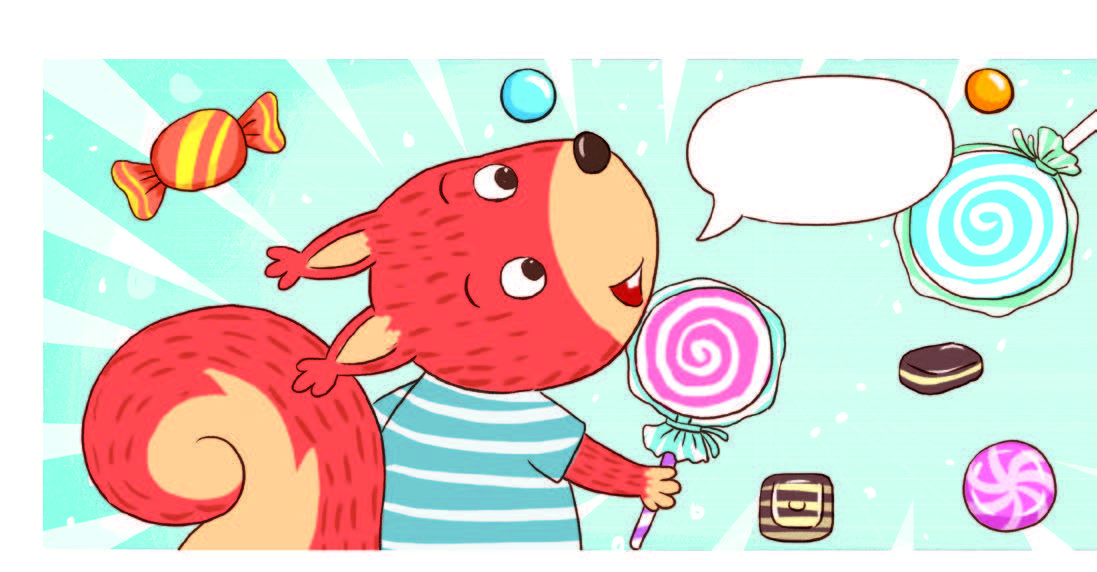 Ngon quá!
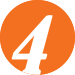 Em hãy kể chuyện theo tranh và trả lời câu hỏi.
Viên kẹo ngọt
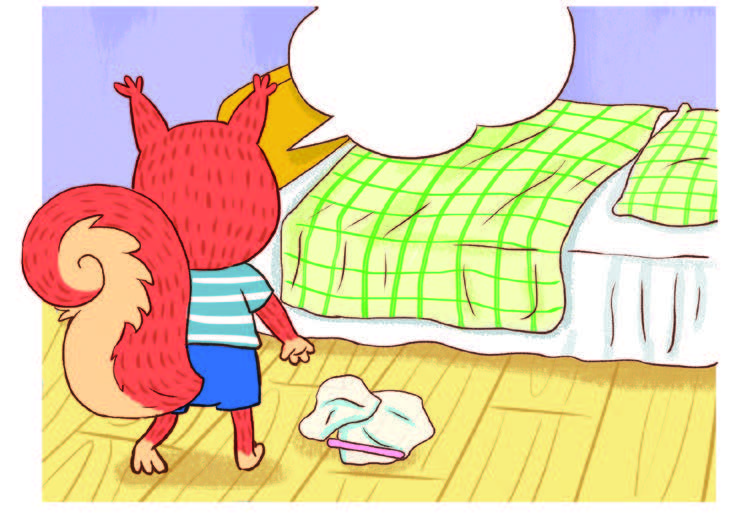 Đi ngủ thôi!
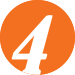 Em hãy kể chuyện theo tranh và trả lời câu hỏi.
Viên kẹo ngọt
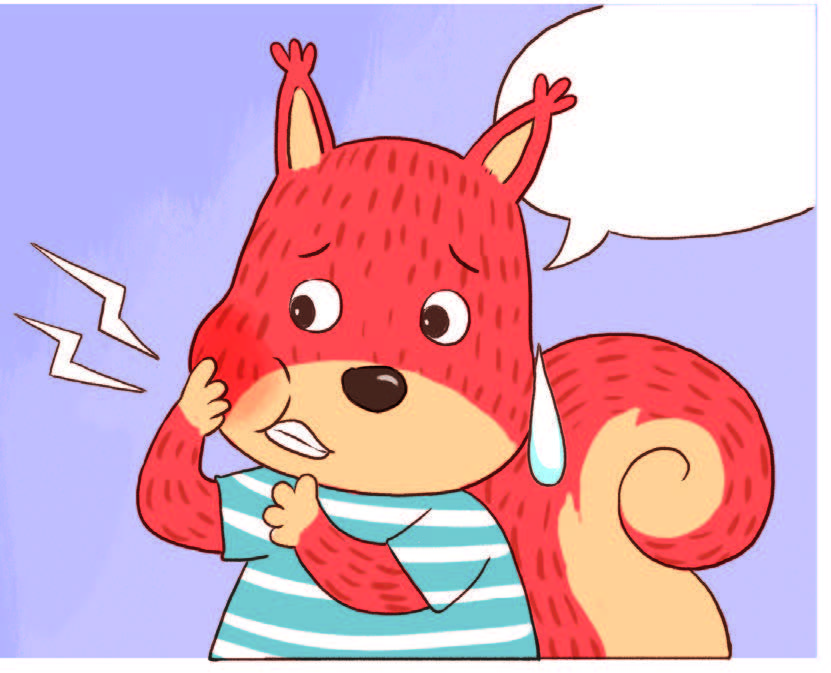 Đau răng quá!
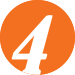 Em hãy kể chuyện theo tranh và trả lời câu hỏi.
Viên kẹo ngọt
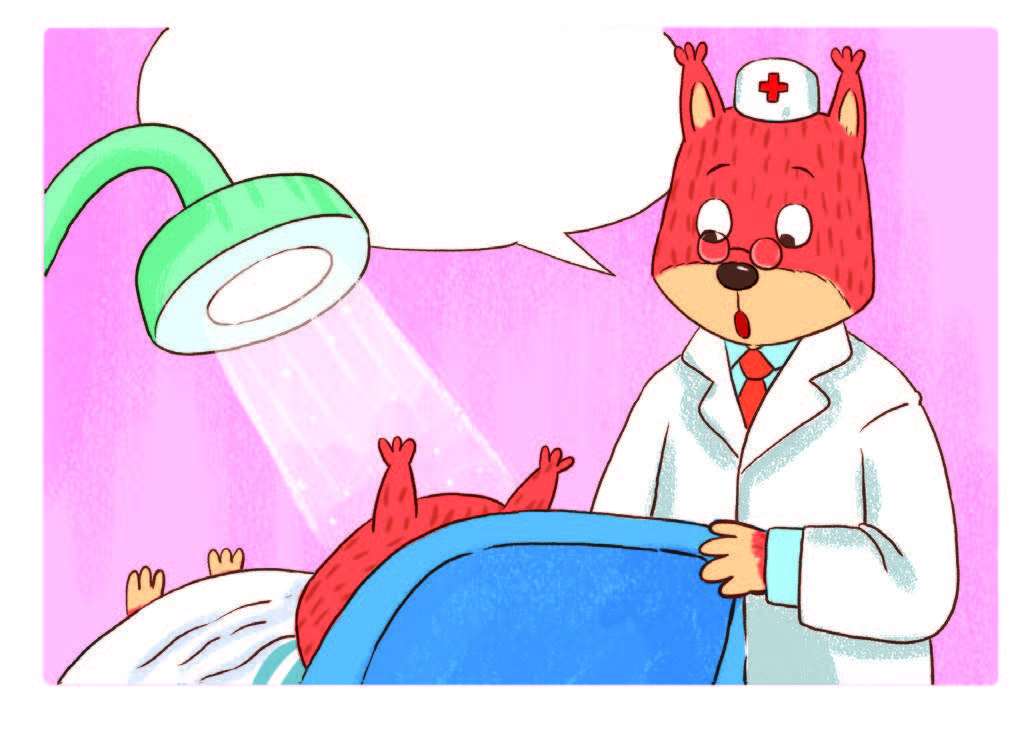 Cháu đánh răng thường xuyên không?
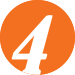 Em hãy kể chuyện theo tranh và trả lời câu hỏi.
Viên kẹo ngọt
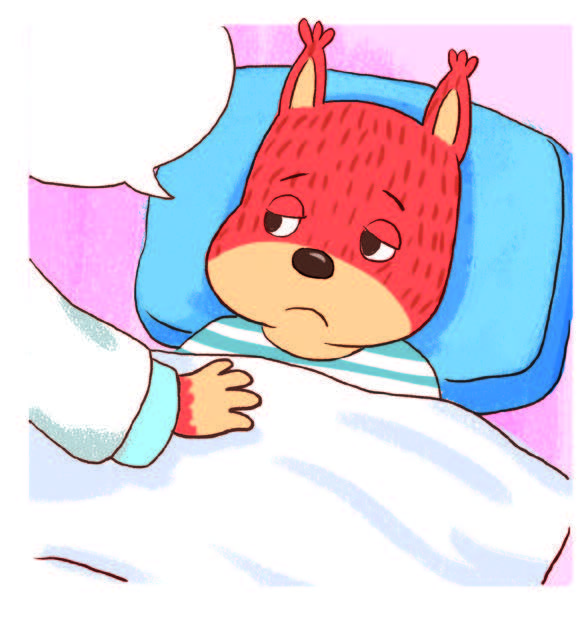 Không ạ!
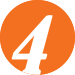 Em hãy kể chuyện theo tranh và trả lời câu hỏi.
Viên kẹo ngọt
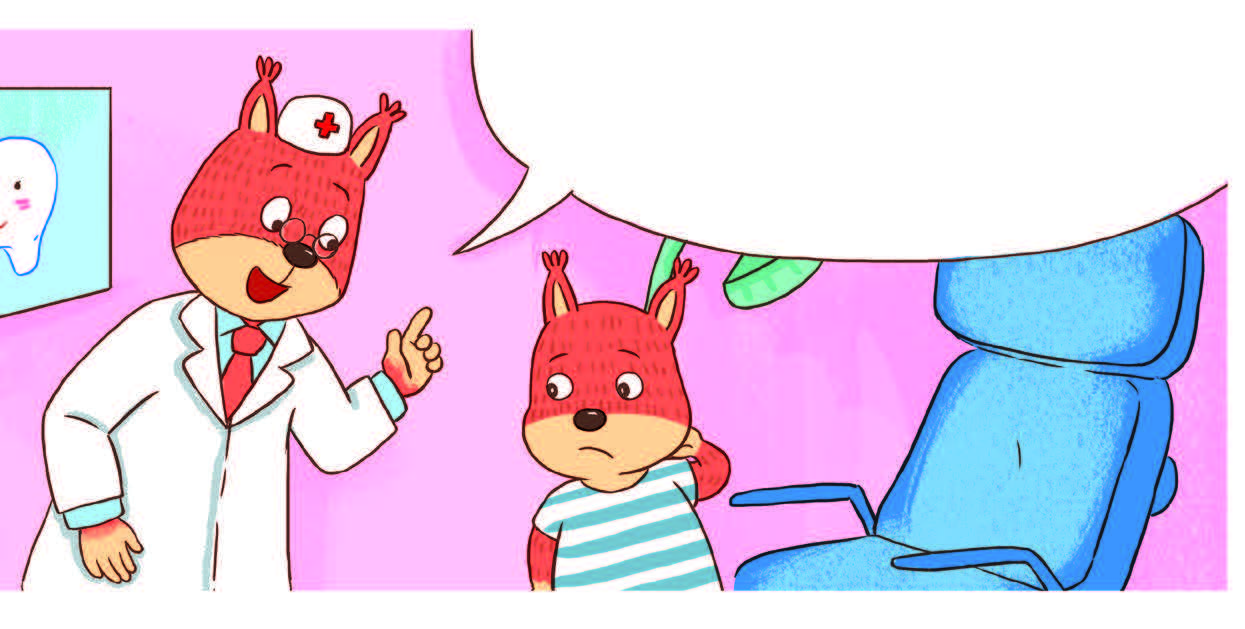 Cháu nhớ đánh răng hai lần mỗi ngày để giữ vệ sinh răng miệng nhé!
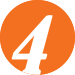 Em hãy kể chuyện theo tranh và trả lời câu hỏi.
– Vì sao sóc con bị đau răng?
– Em phải làm gì để không bị sâu răng?
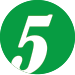 Em hãy luyện tập rửa tay đúng cách theo các
bước sau đây.
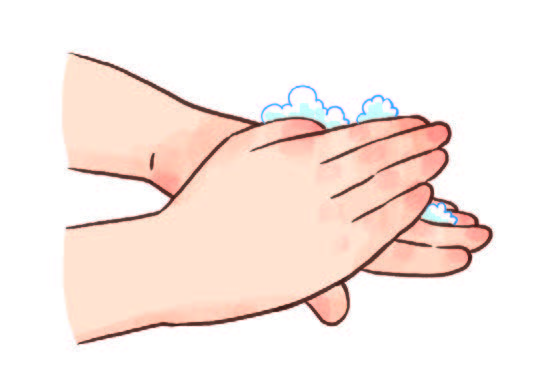 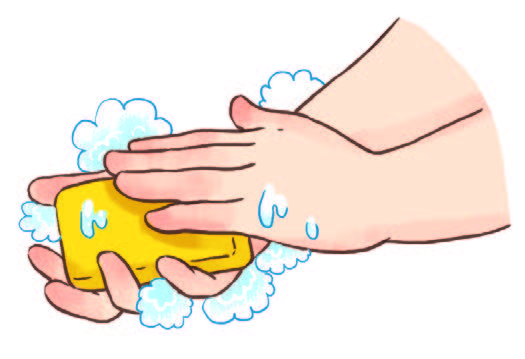 1
Làm ướt tay và thoa xà phòng
2
Rửa mu bàn tay
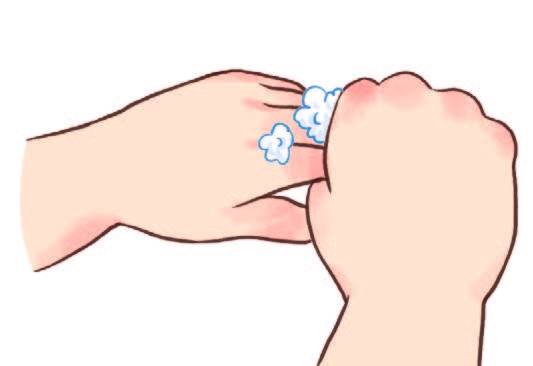 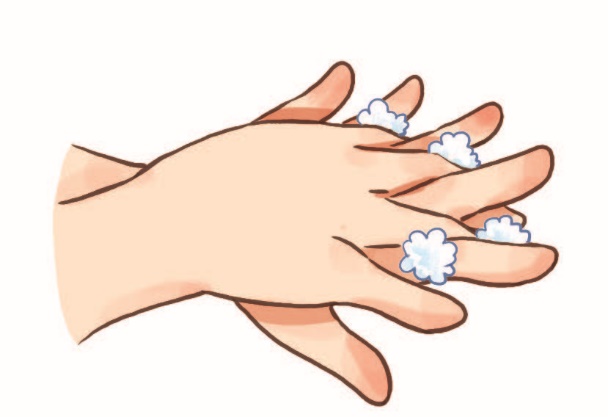 4
3
Rửa ngón và kẽ tay
Rửa đầu ngón tay
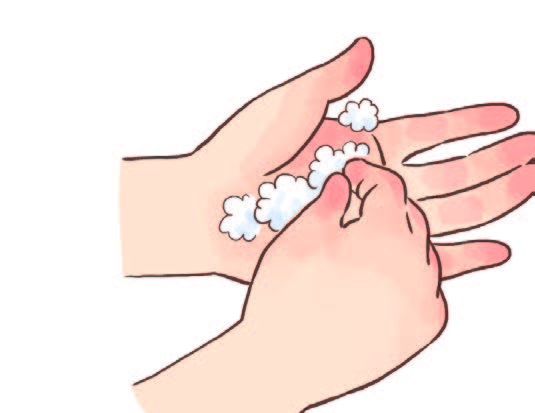 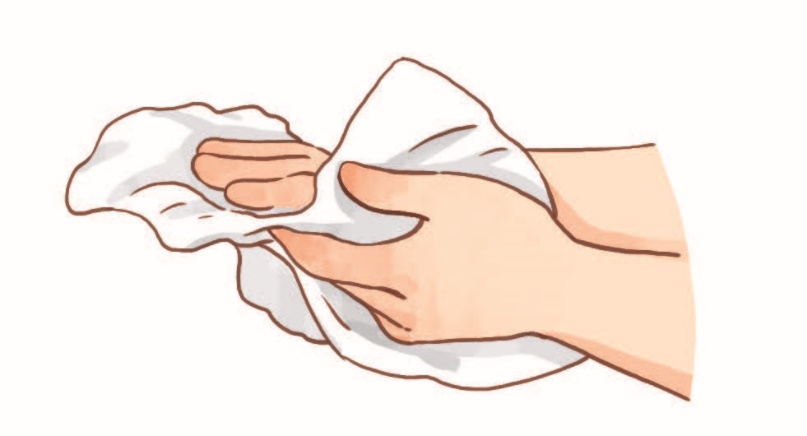 6
Rửa sạch xà phòng và lau khô
Rửa lòng bàn tay
5
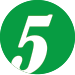 Em hãy luyện tập rửa tay đúng cách theo các
bước sau đây.
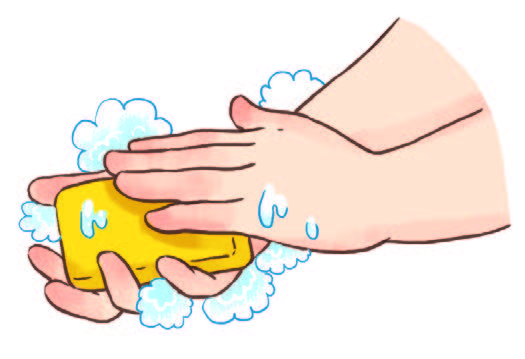 1
Làm ướt tay và thoa xà phòng
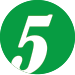 Em hãy luyện tập rửa tay đúng cách theo các
bước sau đây.
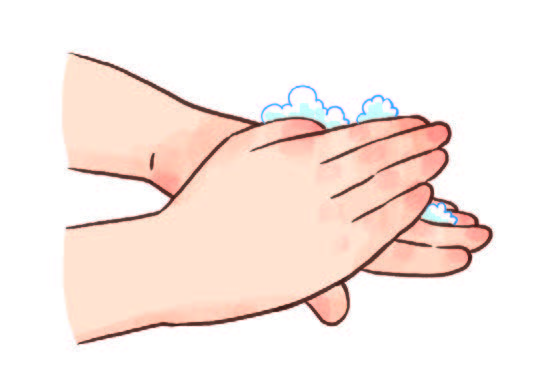 2
Rửa mu bàn tay
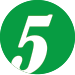 Em hãy luyện tập rửa tay đúng cách theo các
bước sau đây.
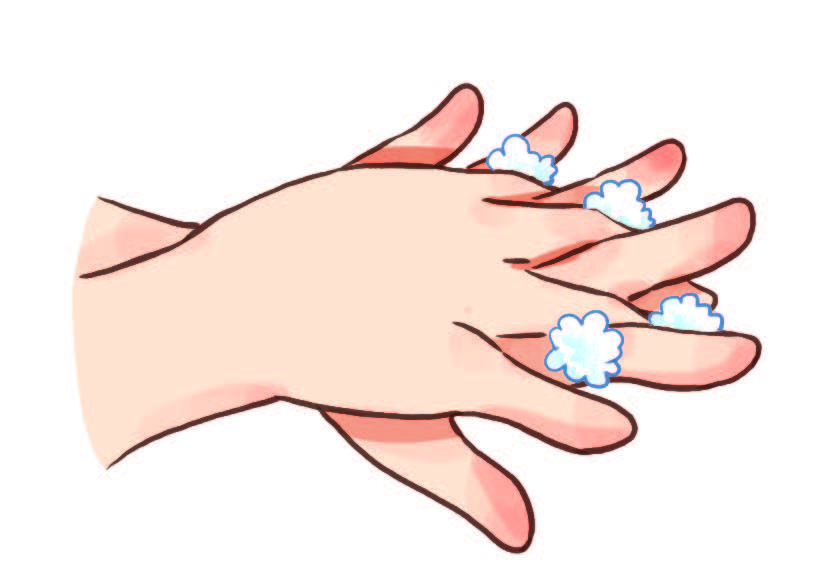 3
Rửa ngón và kẽ tay
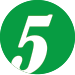 Em hãy luyện tập rửa tay đúng cách theo các
bước sau đây.
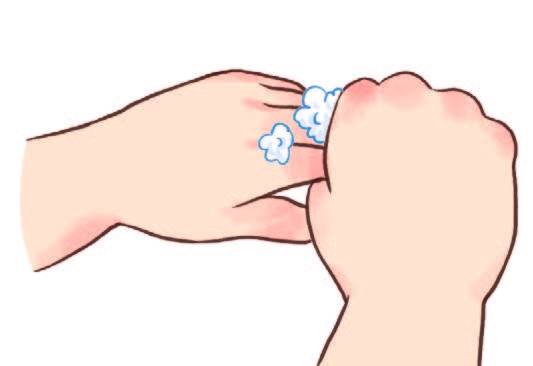 4
Rửa đầu ngón tay
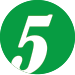 Em hãy luyện tập rửa tay đúng cách theo các
bước sau đây.
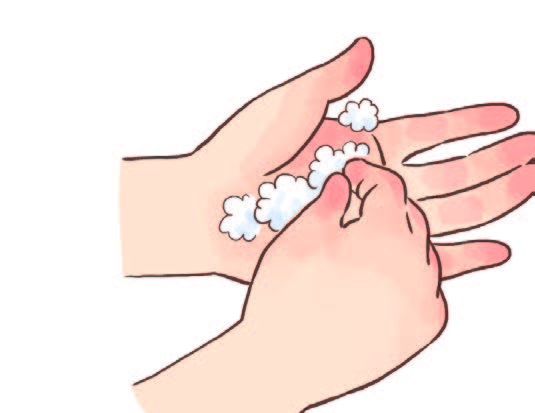 5
Rửa lòng bàn tay
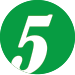 Em hãy luyện tập rửa tay đúng cách theo các
bước sau đây.
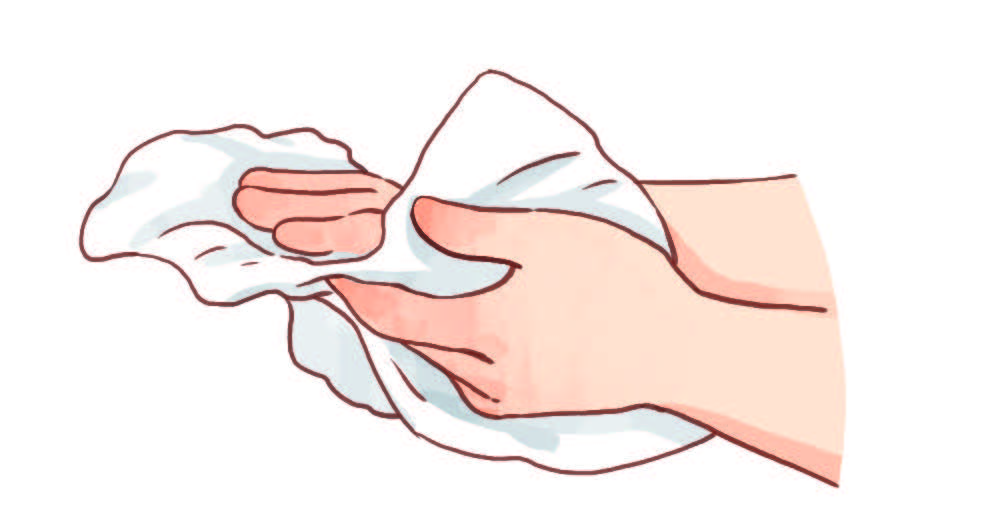 6
Rửa sạch xà phòng và lau khô
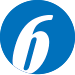 Em sẽ làm gì trong tình huống sau?
Cho em ăn
?
1
2
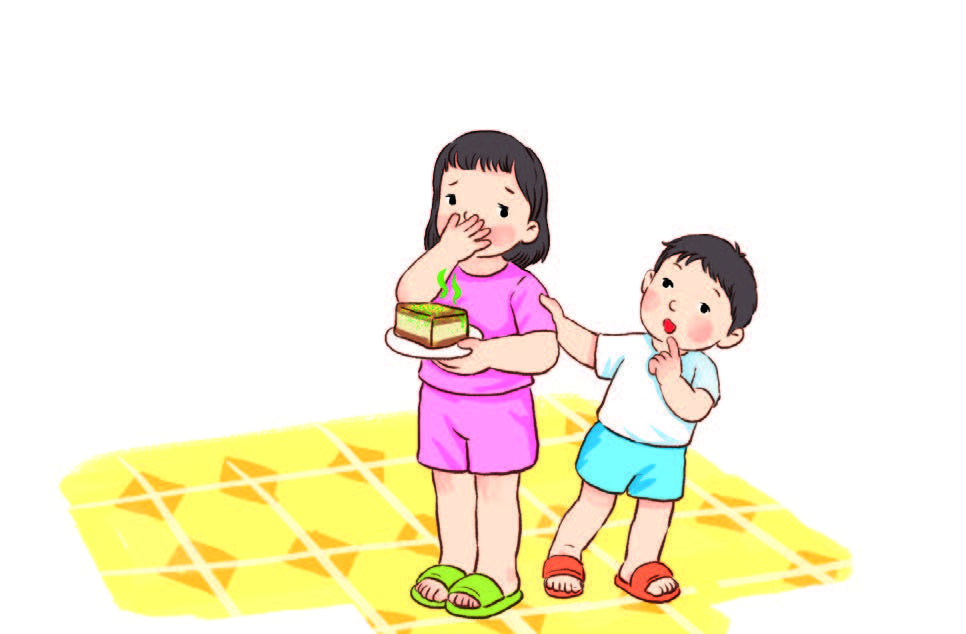 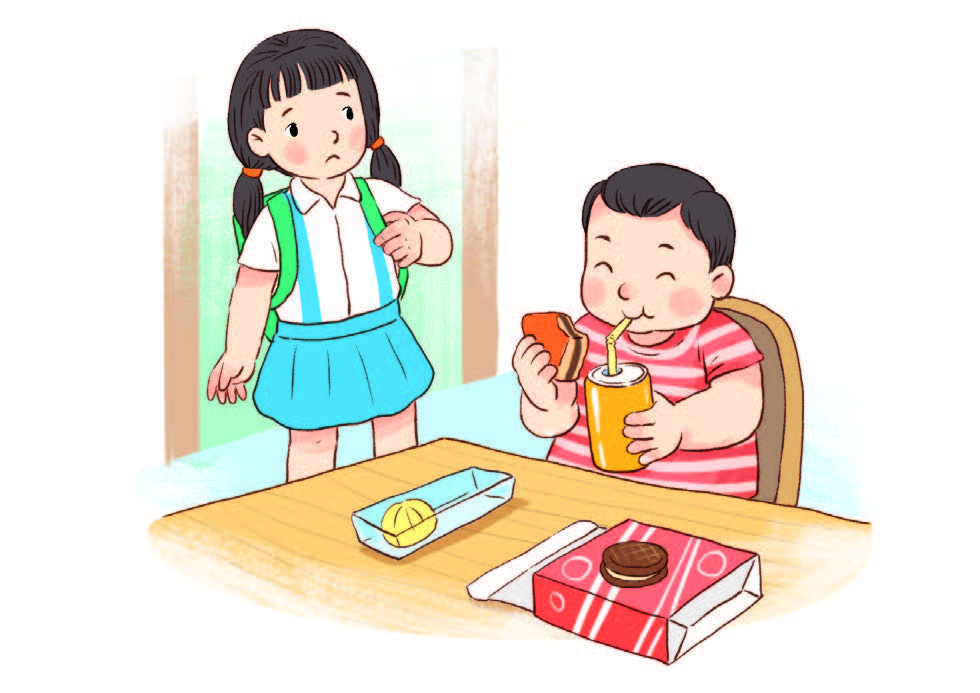 ?
Em trai đòi ăn bánh bị hỏng
Em trai ăn uống quá nhiều 
đồ ngọt, chất béo
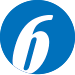 Em sẽ làm gì trong tình huống sau?
1
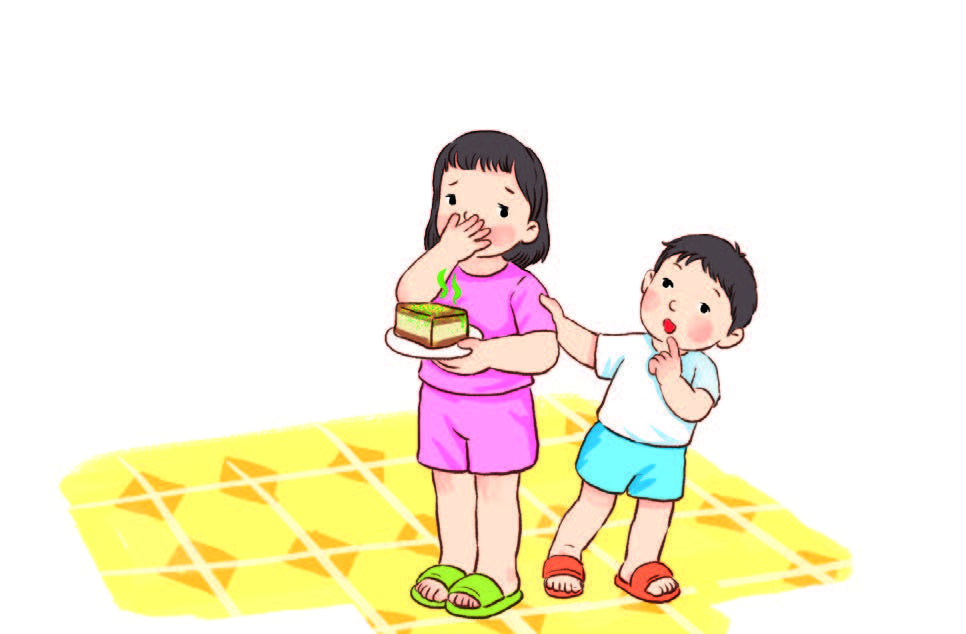 Cho em ăn
?
Em trai đòi ăn bánh bị hỏng
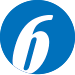 Em sẽ làm gì trong tình huống sau?
?
2
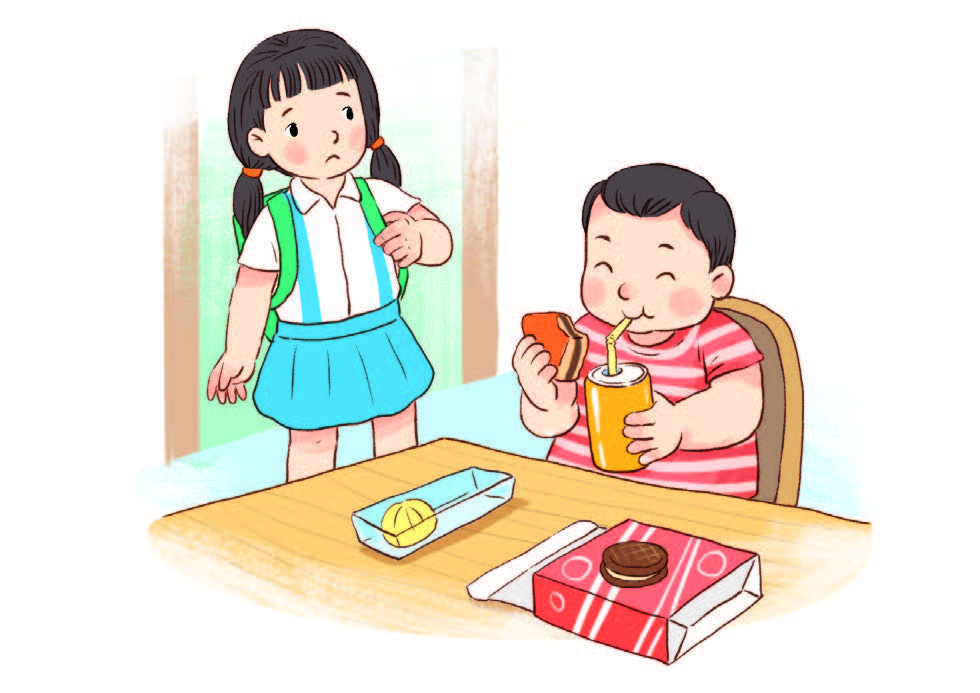 Em trai ăn uống quá nhiều
đồ ngọt, chất béo
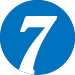 Em hãy tập chăm sóc bản thân để cơ thể 
khỏe mạnh theo gợi ý dưới đây.
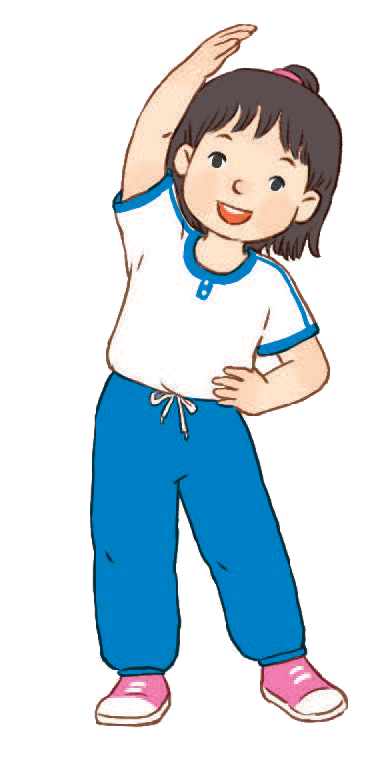 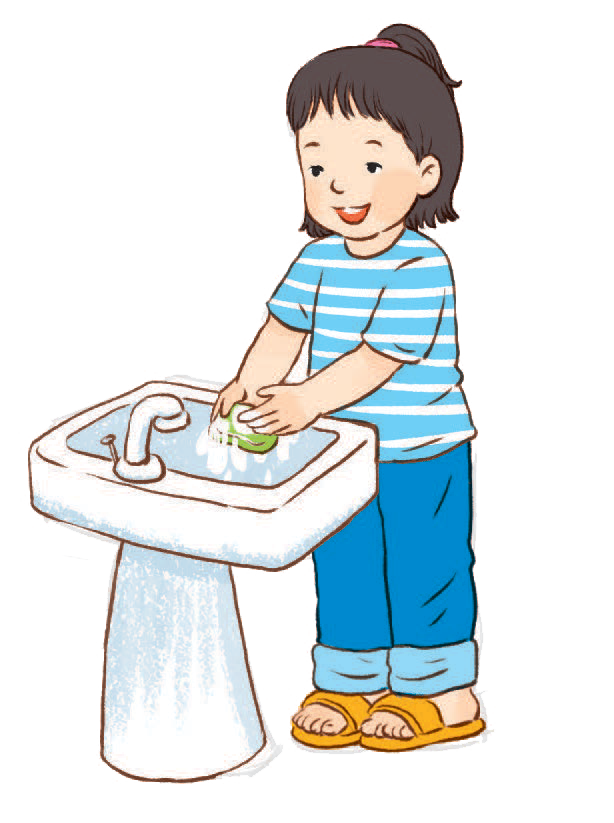 Giữ vệ sinh sạch sẽ
Tập thể dục hàng ngày
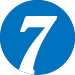 Em hãy tập chăm sóc bản thân để cơ thể 
khỏe mạnh theo gợi ý dưới đây.
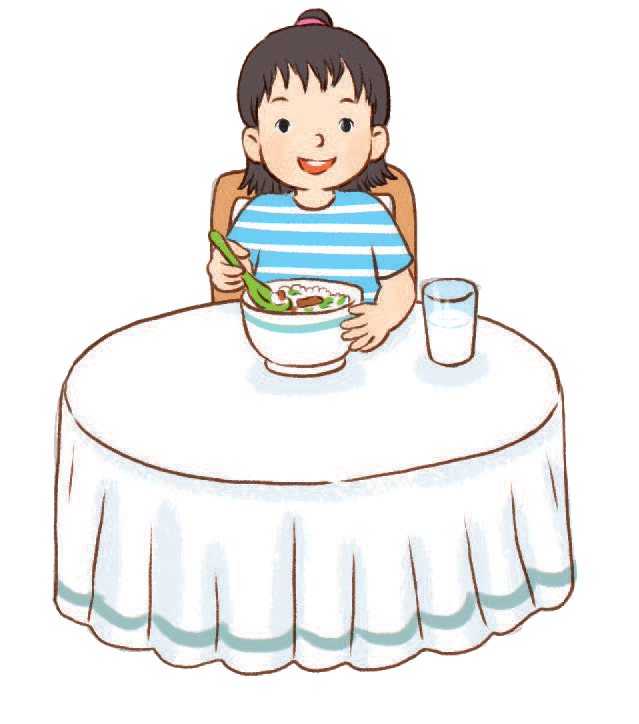 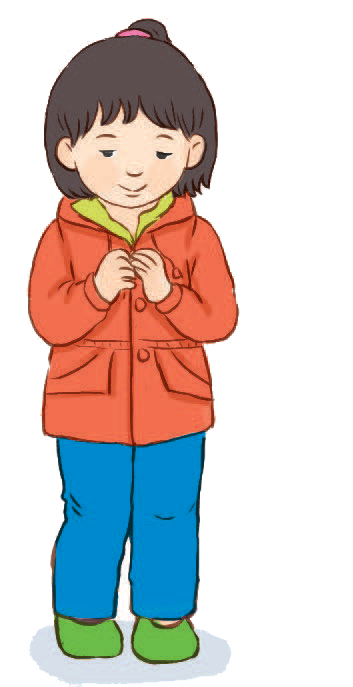 Tự mặc quần áo ấm 
khi trời lạnh
Ăn chín, nấu kĩ
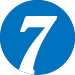 Em hãy tập chăm sóc bản thân để cơ thể 
khỏe mạnh theo gợi ý dưới đây.
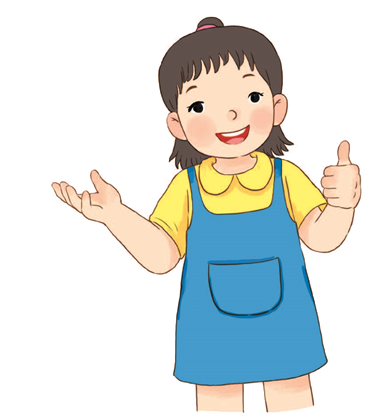 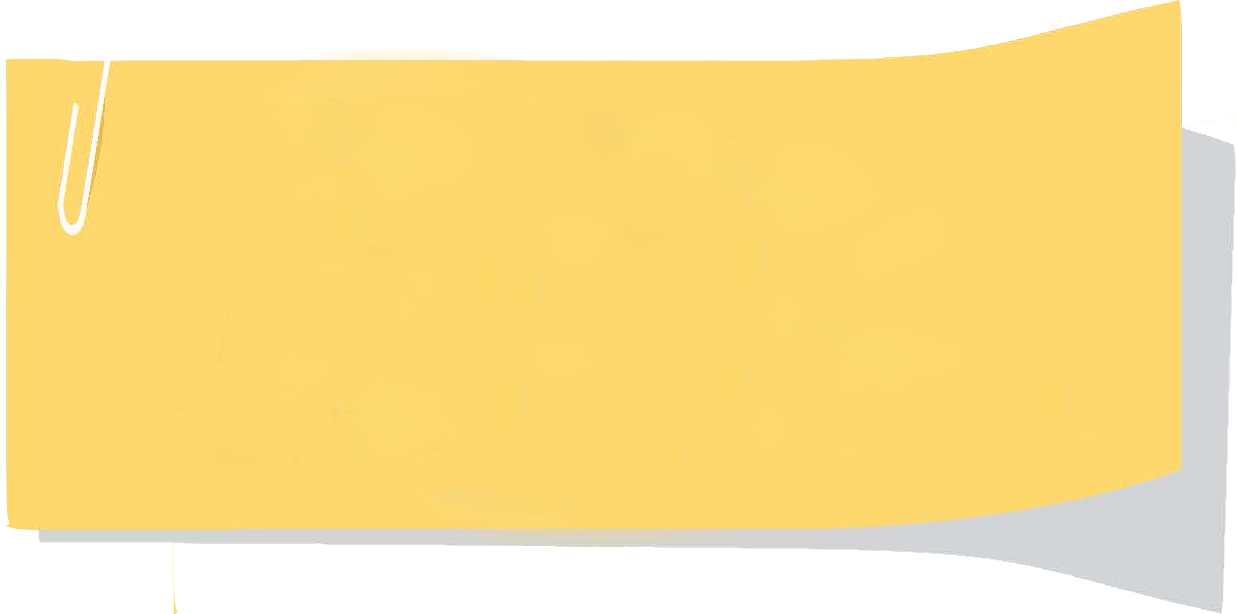 Chăm sóc bản thân
Vệ sinh sạch sẽ
Luyện rèn thân thể
Mạnh khỏe mỗi ngày.
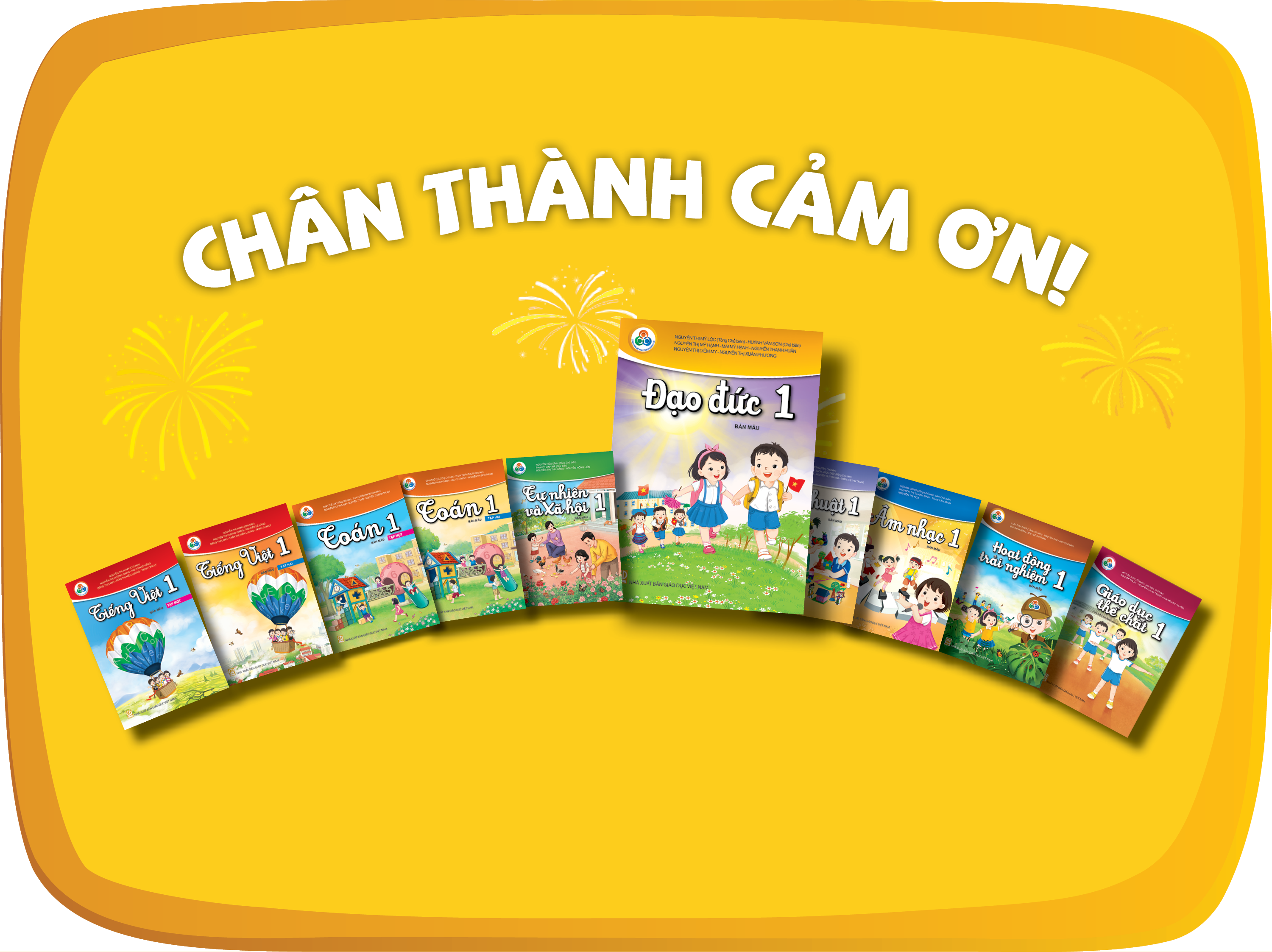